Муниципальное общеобразовательное  учреждение 
«Колесниковская средняя общеобразовательная школа 
Вейделевского района  Белгородской области»
Исследовательская работа по математике
Геометрия зрения
Выполнила: ученица 11 класса  Лепетюха Светлана
Руководитель: Красноперов В.И., учитель математики
Актуальность исследования: 
стремление углубить знания 
об окружающем мире


Цель работы: 
 обнаружить взаимосвязь математики с 
 окружающим миром, а именно геометрии 
  и зрения
Задачи:
1.Показать зрительное восприятие 
   через геометрию
2.Рассмотреть особенности зрительного   
   восприятия
3.Показать практическое применение
    геометрических знаний в окружающем 
    мире.
Объект исследования: 
природные явления и зрительные иллюзии

Предмет исследования: 
особенности зрительного восприятия
Гипотеза: 
если изучить особенности зрительного 
восприятия и овладеть ими, то 
возникает объективная возможность
 объяснить многие наблюдаемые 
невооруженным глазом явления и  
зрительные иллюзии ,
 а так же решать задачи связанные с 
углом зрения
Угол зрения
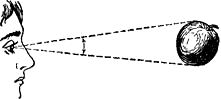 Угловой размер - величина  непостоянная. Она зависит от размеров предмета и расстояния от глаза до предмета.
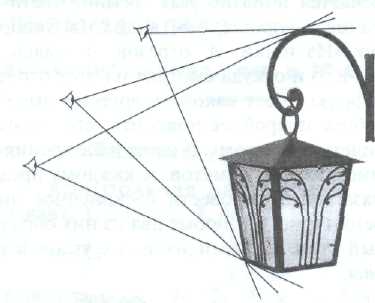 Угол зрения – 
угол с вершиной в оптическом центре глаза, 
под которым виден наблюдаемый предмет
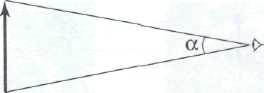 Вот  так   Луна закрывает Солнце во время солнечного затмения
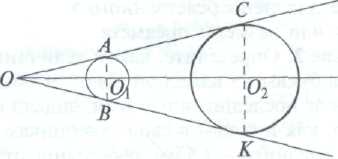 Маленькая матрешка закрывает  большие
Мышка закрывает кошку
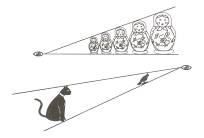 Особенность 1
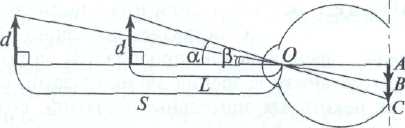 Особенность 2
Для малого угла зрения видимая величина 
предмета обратно пропорциональна 
расстоянию от предмета до глаза.
.
Особенность 3
Существует предельное значение угла зрения – 
наименьшее значение, при котором глаз способен 
видеть раздельно две точки.
Особенность 4
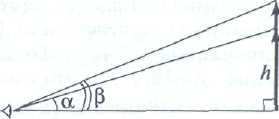 Особенность 5
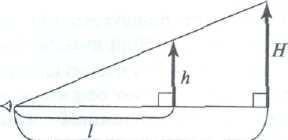 Зрительные иллюзии
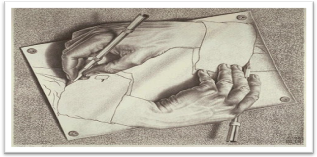 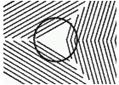 Линии параллельны
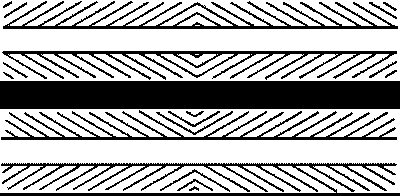 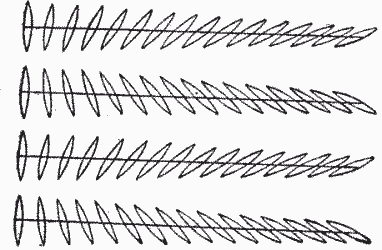 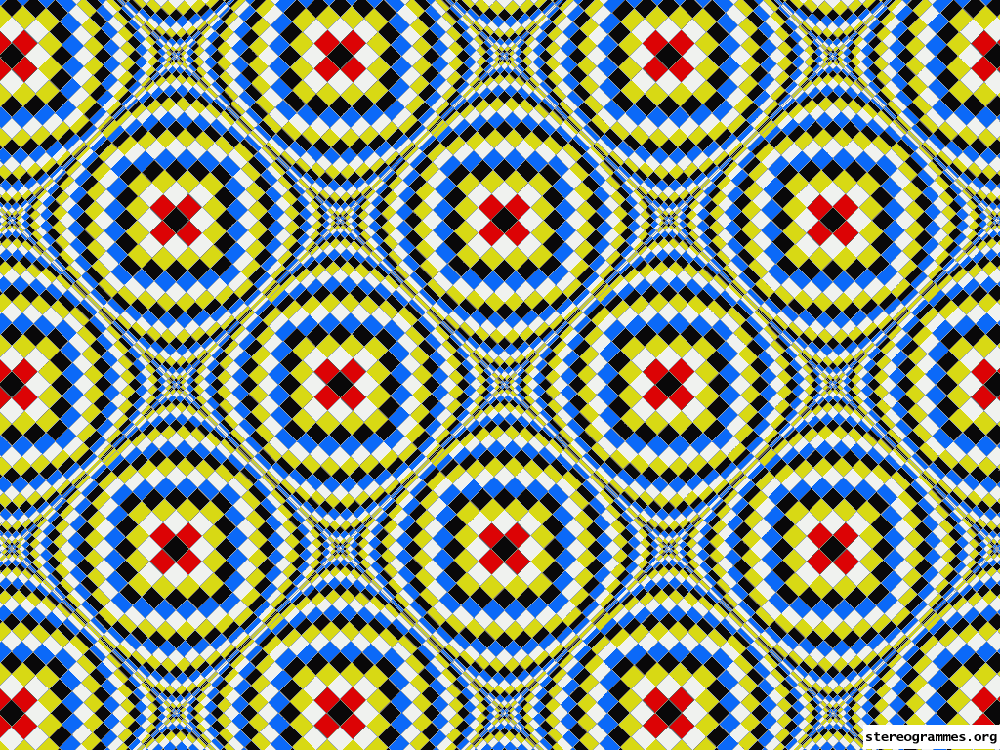 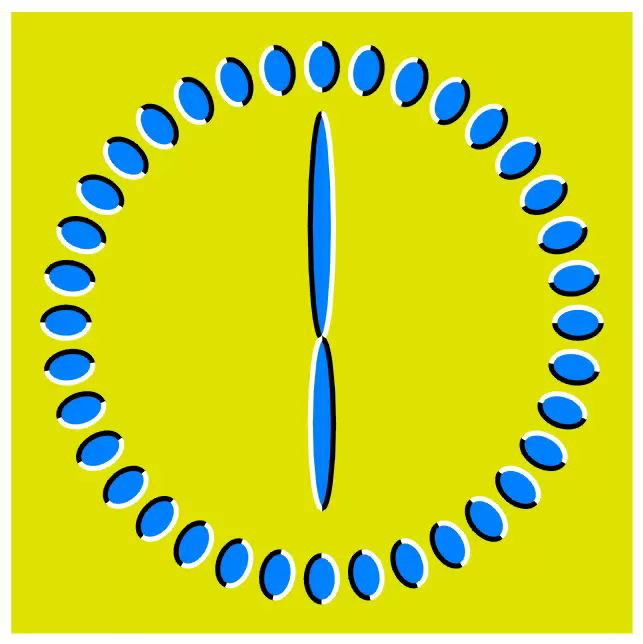